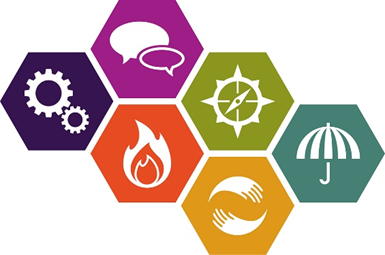 Disability Advocacy Resource Unit
Strategic Planning Workshop
2018-2021
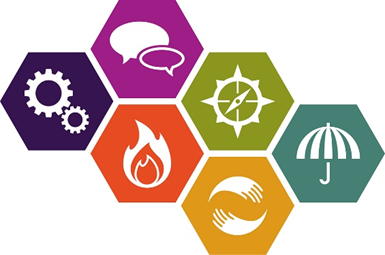 Disability Advocacy Resource UnitOur Vision
A Society where people with disability are fully included, their inherent dignity and worth is recognised and where their human rights are respected and upheld
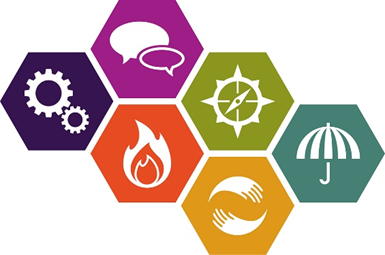 Disability Advocacy Resource UnitOur Mission
To resource the work of disability advocacy in Victoria through targeted and responsive information provision, training and network support
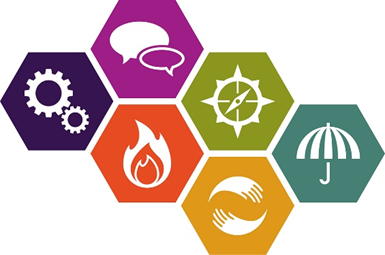 Disability Advocacy Resource UnitRecap of 2015-2018
1- Disability Advocacy
	Supporting disability advocates to prepare for NDIS Implementation 	(i.e. 	training, conferences, workshops and consultations
	Supporting collaboration between disability advocates for systemic 	change (i.e. hosting roundtables for VCOSS submissions, Disability 	Advocacy by the Numbers reports, circulating inquiries and reviews)
2- Capacity Building
	Delivery of training  (i.e. Online advocacy training, training sessions on 	NDIS, Indigenous people with disabilities, responding to the media 	etc)
 	Developing materials to assist advocates with their work (i.e. What is 	Disability Advocacy brochure, NDIS Appeals and Review flowchart, Using 	Discrimination law book)
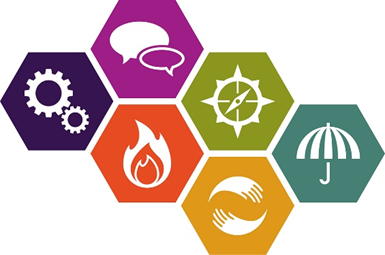 Disability Advocacy Resource UnitRecap of 2015-2018
3- Information Gateway
	Maintaining a web based information source, telephone services 	and communication channels (website, social media, phone 	services)
	Developing online resources 
4- Networks and Linkages
	Supporting networks (such as VicRAN, VicDAN and the Peer 	Support Network) 
	Convene Forums and conferences ( ASC forums and SDAC 	conferences)
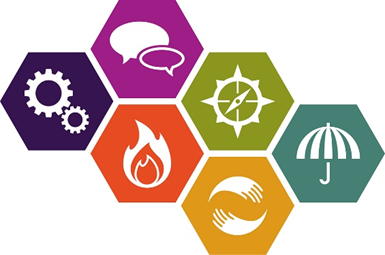 Disability Advocacy Resource UnitStrategic Plan 2018-2021
Strengths: What does DARU do well? what do you want to see DARU continue
Weaknesses: What does DARU not do enough of? What doesn’t DARU do well?
Opportunities: What opportunities for resourcing the work of advocacy do you see DARU could have a role in?
Threats: What are some of the risks that DARU needs to watch out for in 2018-2021
Trends: What is going on in the sector that DARU should be aware of and plan for?